Fig. 1. Demographic and clinical information of the one patient, judgments on whom disclosed significant differences ...
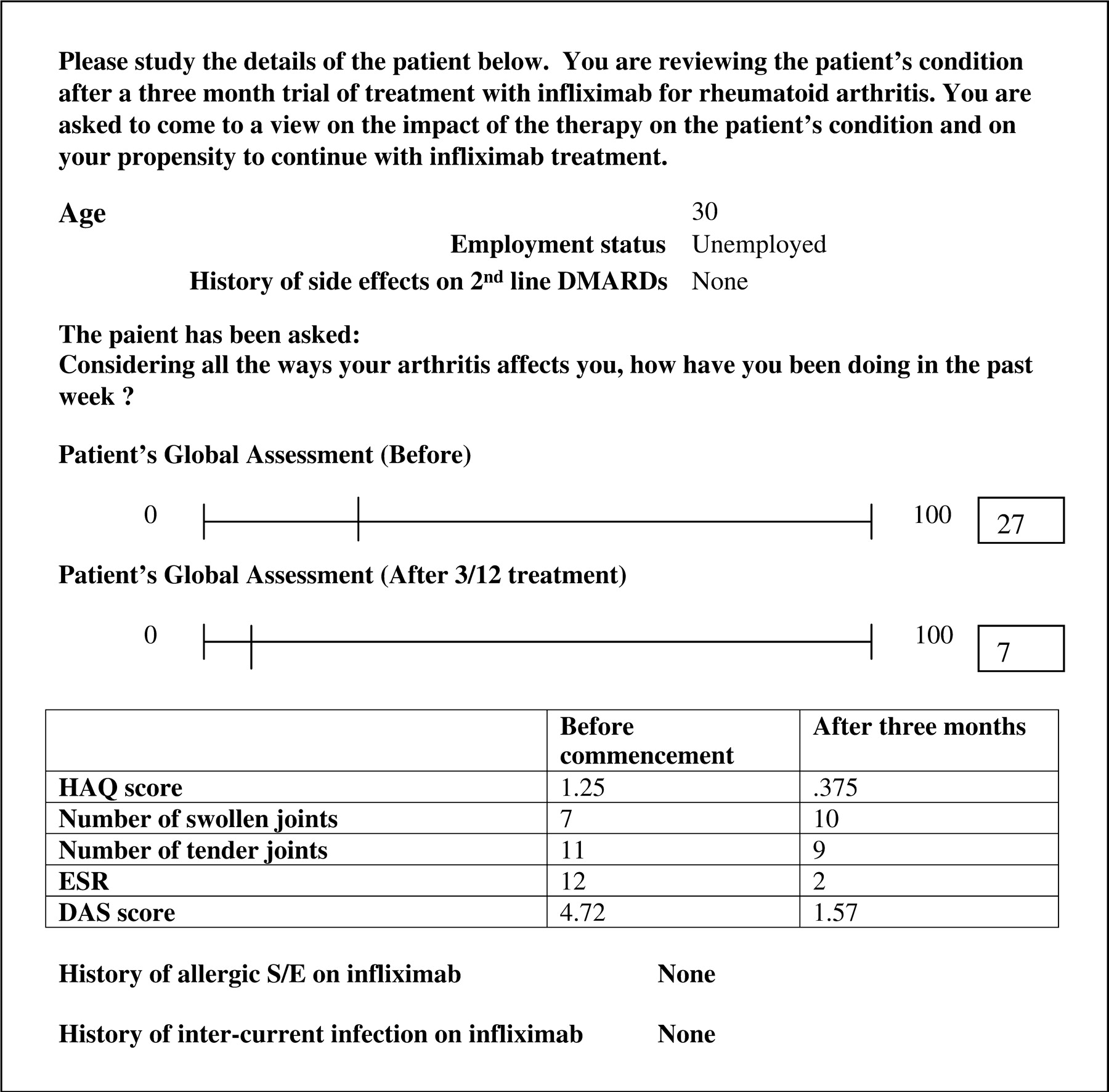 Rheumatology (Oxford), Volume 44, Issue 11, November 2005, Pages 1407–1413, https://doi.org/10.1093/rheumatology/kei029
The content of this slide may be subject to copyright: please see the slide notes for details.
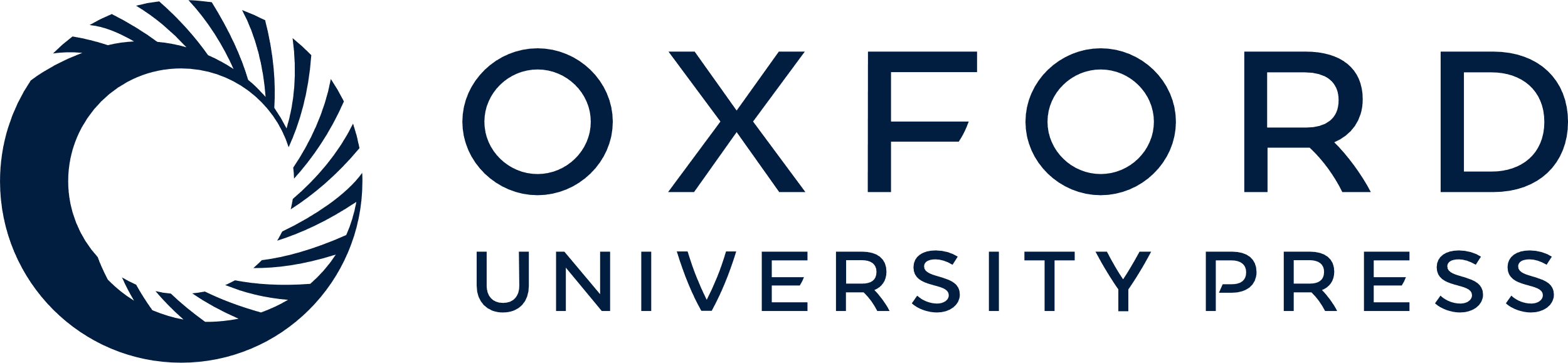 [Speaker Notes: Fig. 1. Demographic and clinical information of the one patient, judgments on whom disclosed significant differences between the consultants in the two locations.


Unless provided in the caption above, the following copyright applies to the content of this slide: © The Author 2005. Published by Oxford University Press on behalf of the British Society for Rheumatology. All rights reserved. For Permissions, please email: journals.permissions@oxfordjournals.org]
Fig. 2. Mean influence (β-weight) of each cue on the change judgement for both groups of consultants.
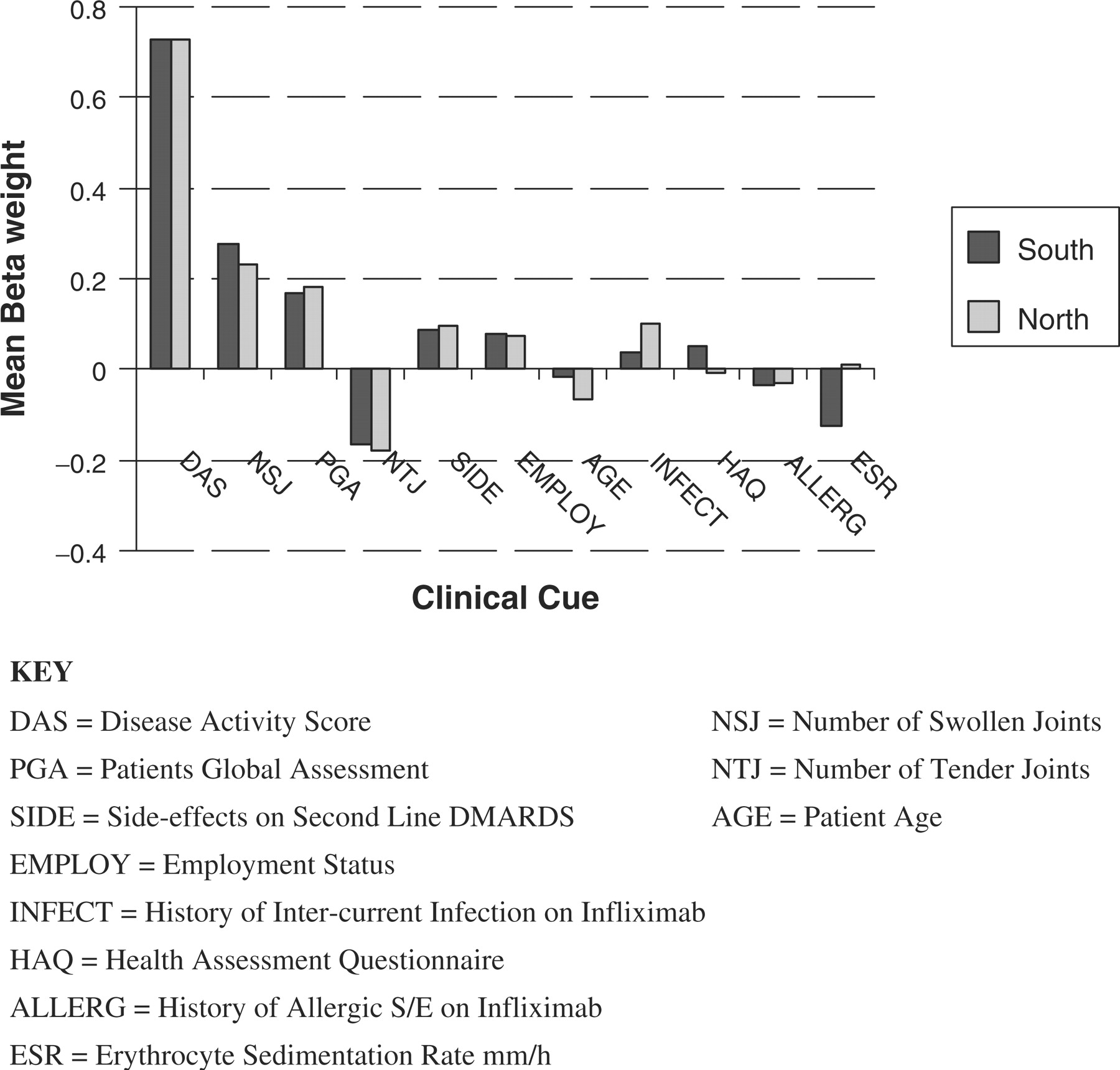 Rheumatology (Oxford), Volume 44, Issue 11, November 2005, Pages 1407–1413, https://doi.org/10.1093/rheumatology/kei029
The content of this slide may be subject to copyright: please see the slide notes for details.
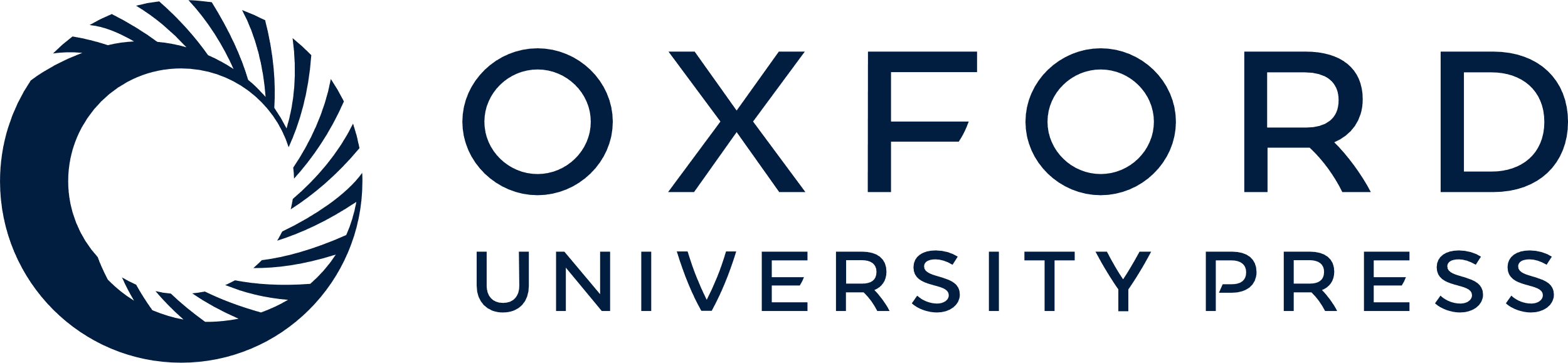 [Speaker Notes: Fig. 2. Mean influence (β-weight) of each cue on the change judgement for both groups of consultants.


Unless provided in the caption above, the following copyright applies to the content of this slide: © The Author 2005. Published by Oxford University Press on behalf of the British Society for Rheumatology. All rights reserved. For Permissions, please email: journals.permissions@oxfordjournals.org]